ECON*2100Week 3 – Lecture 2
Sustainability and the Hartwick Rule
Conventional Output Model
Conventional Output Model
Why this form?
Labour without capital = 0 output
Capital without labour = 0 output
For a given level of capital, there are diminishing returns to labour
Y
L
Conventional Output Model
What’s missing?
But what if R goes down?
Suppose R is non-renewable



How can an economy keep growing if R keeps declining? 
After all, if R = 0, then Y =0 as well
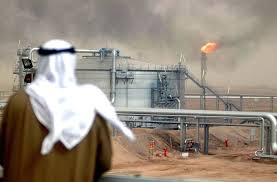 Resource model
Resource model
Resource model: re-cap so far
Hartwick Rule
Hartwick’s Rule
In other words, 
if the rents from resource extraction are invested in forms of capital that yield the market rate of return, 
the increase in K over time will compensate for the decrease in R, just enough to keep output constant
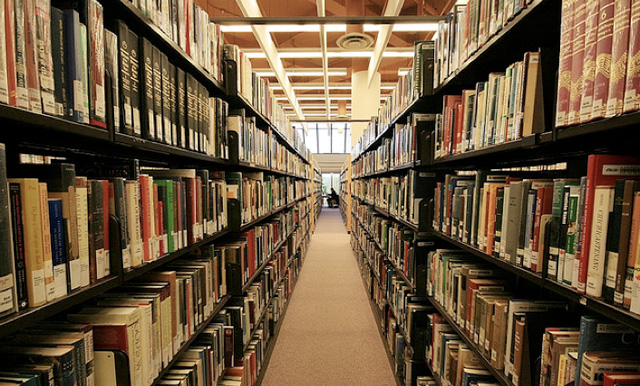 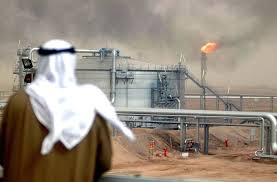 Iso-quant picture
K
R
Generalizing the concept
Society has a portfolio of assets:



Natural, industrial, institutional, financial, human

… and non-renewable
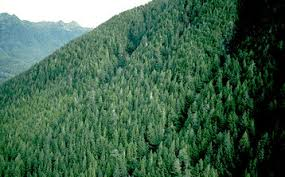 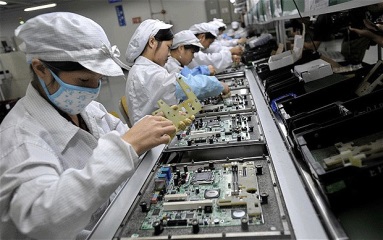 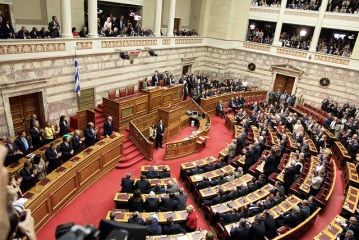 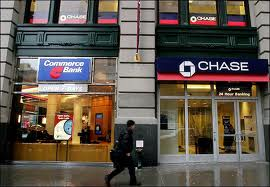 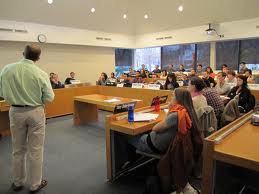 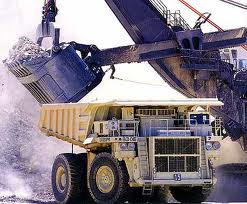 “Value” of an asset
Value is not the same as the cost of purchasing it




It means the capacity to generate human welfare in the future
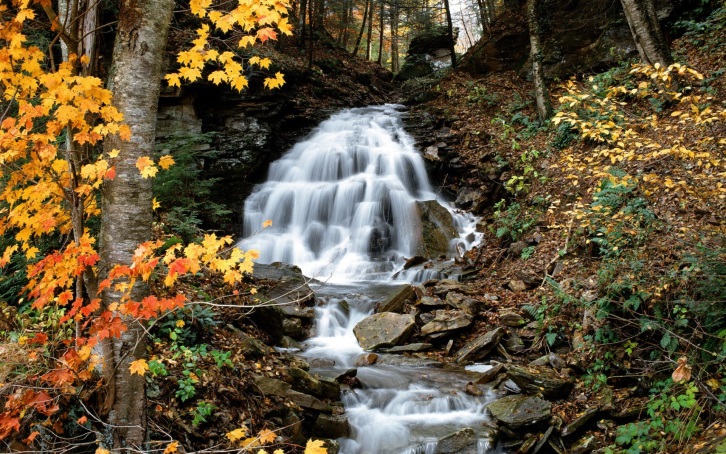 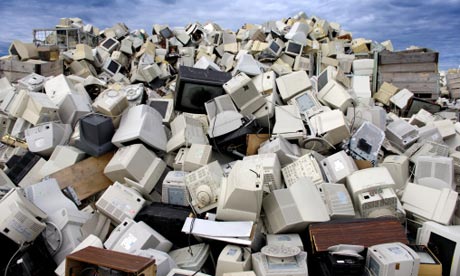 Non-renewable assets
Ore in the ground is worthless if it is never extracted




Once extracted it is worth a certain amount, say $X
If we just spend $X on current consumption we have depleted our wealth
If we invest it in something with rising value, we can preserve our overall wealth
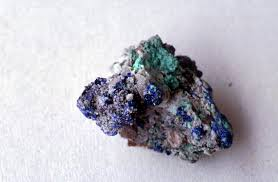 Investment options
Preserving non-renewables not necessarily the best option for future generations

If other assets grow in value more quickly we should invest in those

What would future generations want us to invest in?
What would future generations want from us?
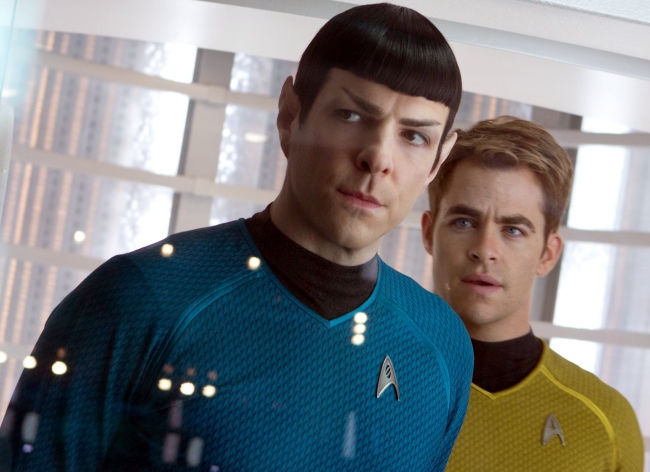 Same as what we wanted from generations earlier to us:
A portfolio of valuable assets, not just one type
Summary
Society has a portfolio of valuable assets, including non-renewable ones

Hartwick rule says that if the rents from non-renewable resource extraction are invested in other forms of productive capital, future output need not go down
Next:
Externalities